স্বাগতম
[Speaker Notes: শিক্ষার্থীদের মনোযোগ আকর্ষনের জন্য স্বাগতম জানাবেন।]
শিক্ষক পরিচিতি
[Speaker Notes: হাইড করে রাখা যেতে পারে।]
পাঠ পরিচিতি
শ্রেণিঃ ৯ম ও ১০ম 
বিষয়ঃ গণিত 
অধ্যায়ঃ ১০ 
অনুশীলনীঃ ১০ 
সাধারণ পাঠঃ ত্রিকোণমিতি 
বিশেষ পাঠঃ দূরত্ব ও উচ্চতা
[Speaker Notes: হাইড করে রাখা যেতে পারে।]
নিচের ছবিগুলো লক্ষ্য করোঃ
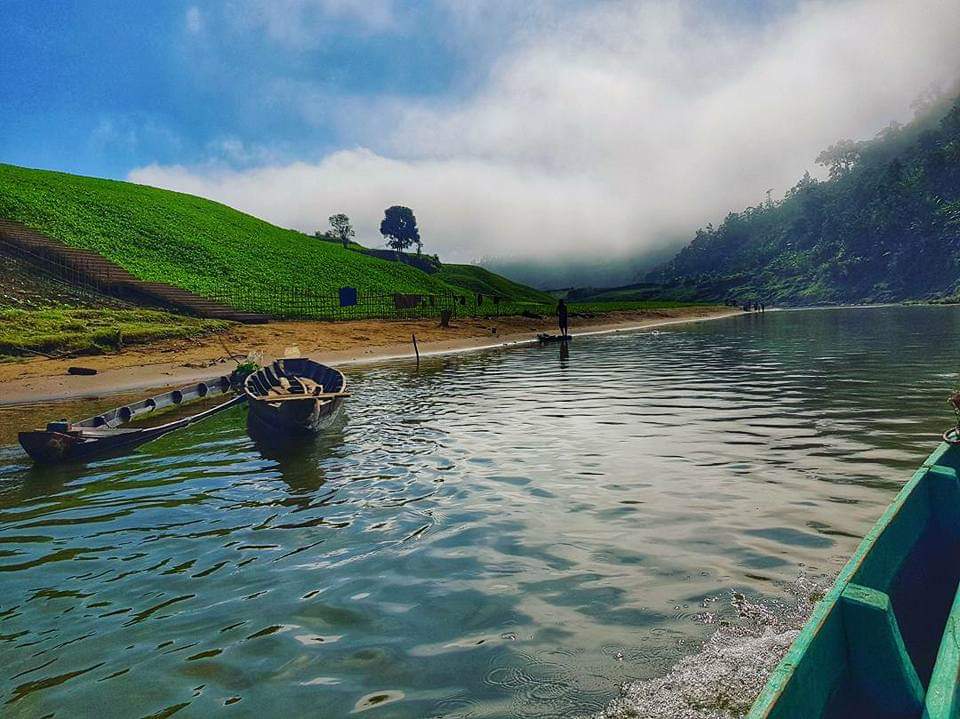 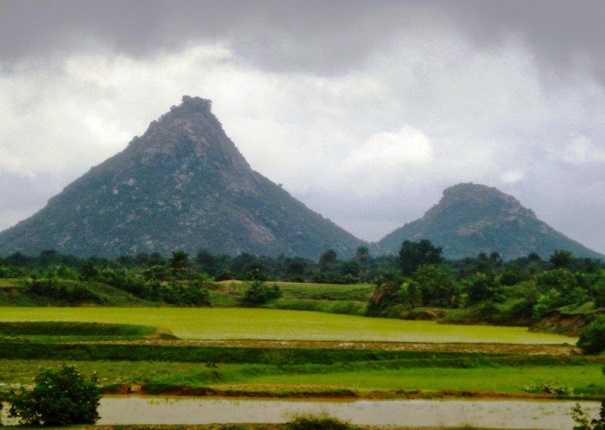 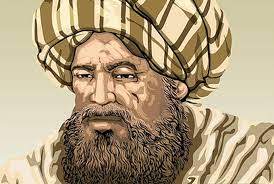 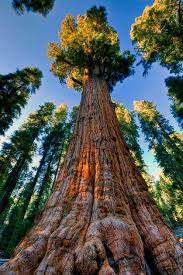 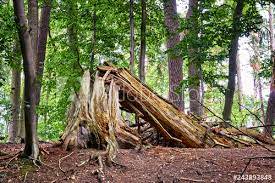 গণিতজ্ঞ আল বাত্তানি
‘কিতাব আজ-ঝিজ’
দূরত্ব ও উচ্চতা
[Speaker Notes: শিক্ষার্থীদের ছবি দেখিয়ে প্রশ্ন করে যেমন নদীর প্রস্থ, পাহাড়ের উচ্চতা, গাছের উচ্চতা, গাছের ভাঙা অংশের দৈর্ঘ্য কিভাবে সহজে নির্ণয় করতে পারি ?  গণিতজ্ঞ আল বাত্তানি ‘কিতাব আল-ঝিজ’ পুস্তকে তিনি ১ম কী বিষয়ে ধারণা দেন ?  শিক্ষক নিজ ইচ্ছানুযায়ীও করতে পারেন ।]
পাঠ ঘোষনা
দূরত্ব ও উচ্চতা
শিখনফল
এ পাঠ শেষে শিক্ষার্থীরা................. 
১। ভূরেখা ব্যাখ্যা করতে পারবে। 
২। উর্ধ্বরেখা ব্যাখ্যা করতে পারবে। 
৩। উল্লম্বতল ব্যাখ্যা করতে পারবে। 
৪। উন্নতি কোণ ব্যাখ্যা করতে পারবে। 
৫। অবনতি কোণ ব্যাখ্যা করতে পারবে।
৬। ত্রিকোণমিতির সাহায্যে দূরত্ব বিষয়ক গাণিতিক সমস্যা সমাধান করতে পারবে। 
৭। ত্রিকোণমিতির সাহায্যে উচ্চতা বিষয়ক গাণিতিক সমস্যা সমাধান করতে পারবে।
[Speaker Notes: ইচ্ছা করলে হাইড করে রাখতে পারেন।]
ভূ-রেখা, উর্ধ্বরেখা, উল্লম্ব তল
ভূরেখা হচ্ছে ভূমি তলে অবস্থিত যে কোনো সরলরেখা। ভূ-রেখাকে শয়নরেখাও বলা হয়।
উর্ধ্বরেখা হচ্ছে ভূমি তলের উপর লম্ব যে কোনো সরলরেখা। একে উল্লম্ব রেখাও বলে।
ভূমি তলের উপর লম্বভাবে অবস্থিত পরস্পরচ্ছেদী ভূ-রেখা ও উর্ধ্বরেখা একটি তল নির্দিষ্ট করে। এ তলকে উল্লম্ব তল বলে।
[Speaker Notes: শিক্ষক ভূরেখা, উর্ধ্বরেখা ও উল্লম্ব তল শিক্ষার্থীদের ব্যাখ্যা করে বুঝিয়ে দেওয়ার চেষ্টা করবেন।]
A
ভূরেখা
উর্ধ্বরেখা
C
উল্লম্বতল
B
[Speaker Notes: ভূ-রেখা, উর্ধ্বরেখা ও উল্লম্বতল বক্সে ক্লিক করলে এগুলো দেখাবে।]
উন্নতি কোণ ও অবনতি কোণ
উন্নতি কোণ
P
A
B
O
অবনতি  কোণ
Q
উন্নতি কোণঃ ভূতলের উপরের কোন বিন্দু ভূমির সমান্তরাল রেখার সাথে যে কোণ উৎপন্ন করে তাকে উন্নতি কোণ বলা হয়।
অবনতি কোণঃ ভূতলের সমান্তরাল রেখার নিচের কোনো বিন্দু ভূ-রেখার সাথে যে কোণ উৎপন্ন করে তাকে অবনতি কোণ বলা হয়।
[Speaker Notes: উন্নতি কোণ ও অবনতি কোণ বক্সে ক্লিক করলে তা দেখিয়ে দিবে।]
একক কাজ
চিত্রটি চিহ্নিত কর এবং ভূ-রেখা, উর্ধ্বরেখা, উল্লম্বতল, উন্নতি কোণ ও অবনতি কোণ নির্দেশ কর।
ভূমি
[Speaker Notes: শিক্ষার্থীদের যাচাইয়ের জন্য একক হিসেবে দেওয়া যেতে পারে।]
এ অধ্যায়ের চিত্র অঙ্কনে নিচের কৌশলগুলো অবলম্বন করা দরকার
[Speaker Notes: শিক্ষক চিত্র অনুযায়ী বুঝিয়ে দিবেন ।]
A
B
C
অনুপাতের মানের ছক
[Speaker Notes: নির্দিষ্ট অনুপাতের মান শিক্ষার্থীদের দেখানোর জন্য অনুপাতের মানের ছকে ক্লিক করলে শিক্ষার্থীদের দেখাতে পারবেন ।]
জোড়ায় কাজ
[Speaker Notes: শিক্ষার্থীদের দক্ষতা বৃদ্ধির জন্য জোড়ায় কাজটি দেওয়া যেতে পারে।]
মূল্যায়ন
১। ভূমি তলে অবস্থিত যেকোনো সরলরেখাকে কী বলে ? 
	ক) ভূ-রেখা 	খ) উর্ধ্বরেখা 	গ) উল্লম্বরেখা 	ঘ) লম্বরেখা 
২। ভূমি তলের উপর লম্বরেখাকে কী বলে ? 
	ক) উর্ধ্বরেখা 	খ) শয়নরেখা 	গ) ভূ-রেখা 	ঘ) বক্ররেখা 
৩। ভূ-তলের সমান্তরাল রেখার নিচের কোনো বিন্দু ভূ-রেখার সাথে যে কোণ উৎপন্ন করে তাকে কী কোণ বলে ? 
	ক) উন্নতি কোণ 	খ) সমকোণ 	গ) অবনতি কোণ ঘ) সুক্ষ্মকোণ
উত্তর
১
২
৩
[Speaker Notes: শিক্ষার্থীরা কতটুকু অর্জন করতে পেরেছে তা মূল্যায়ন করার জন্য দেওয়া যেতে পারে। উত্তর দেখার জন্য বক্সে ক্লিক করুন।]
A
৪ ।
C
B
x
উত্তর
৪
[Speaker Notes: উত্তর দেখার জন্য বক্সে ক্লিক করুন।]
বাড়ির কাজ
[Speaker Notes: শিক্ষার্থীদের অনুশীলনের জন্য শিক্ষক বাড়ির কাজ প্রদান করবেন। প্রয়োজনে শিক্ষক কিভাবে সমাধান করতে হবে তা বুঝিয়ে দিতে পারেন।]
সবাইকে ধন্যবাদ
[Speaker Notes: শিক্ষার্থীদের ধন্যবাদ জানিয়ে ক্লাশের সমাপ্তি ঘোষণা করবেন।]